Максим Гришаков
Между онлайн и офлайн
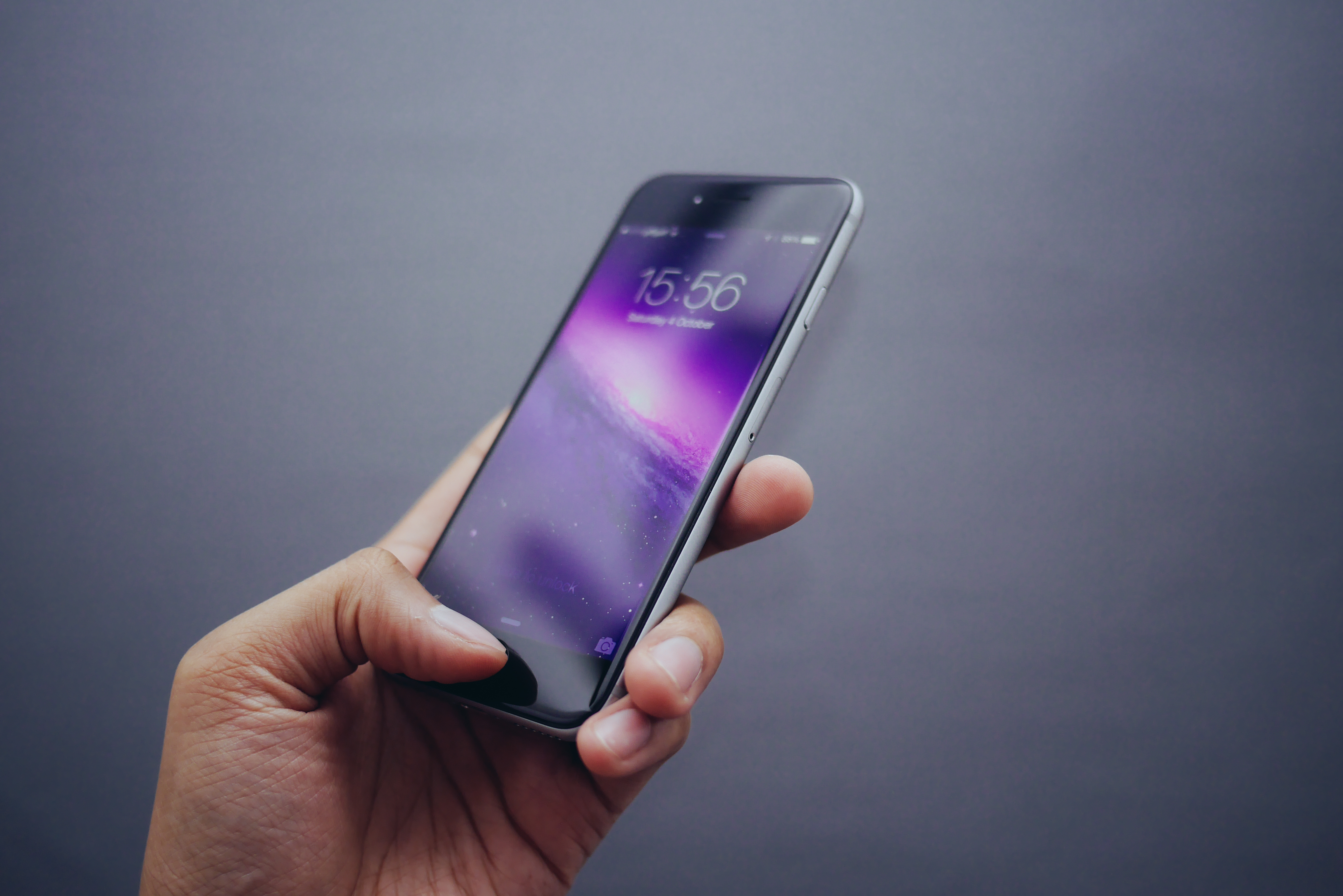 2016
2000
4
2000
2016
435
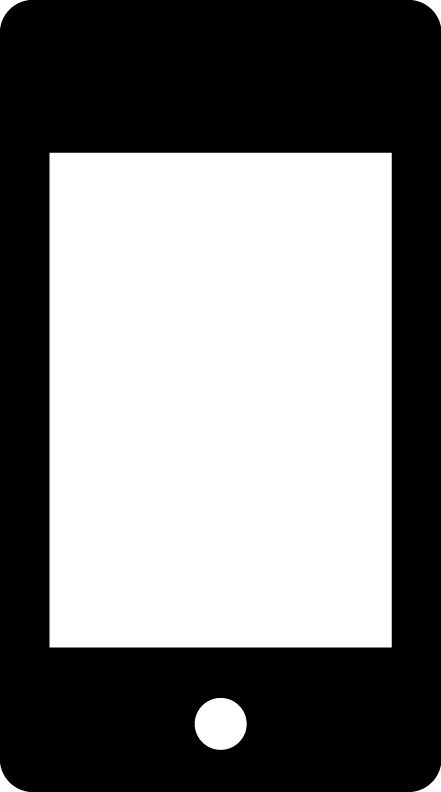 700
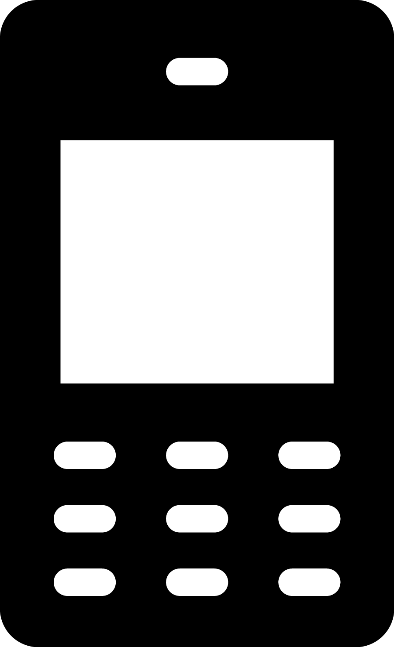 млрд
млн
5
2000
2016
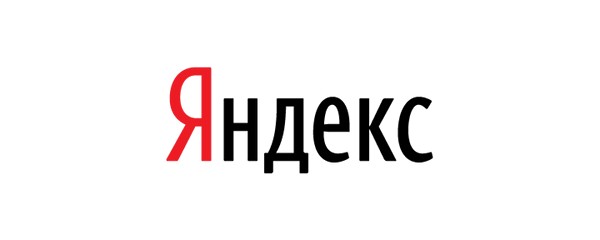 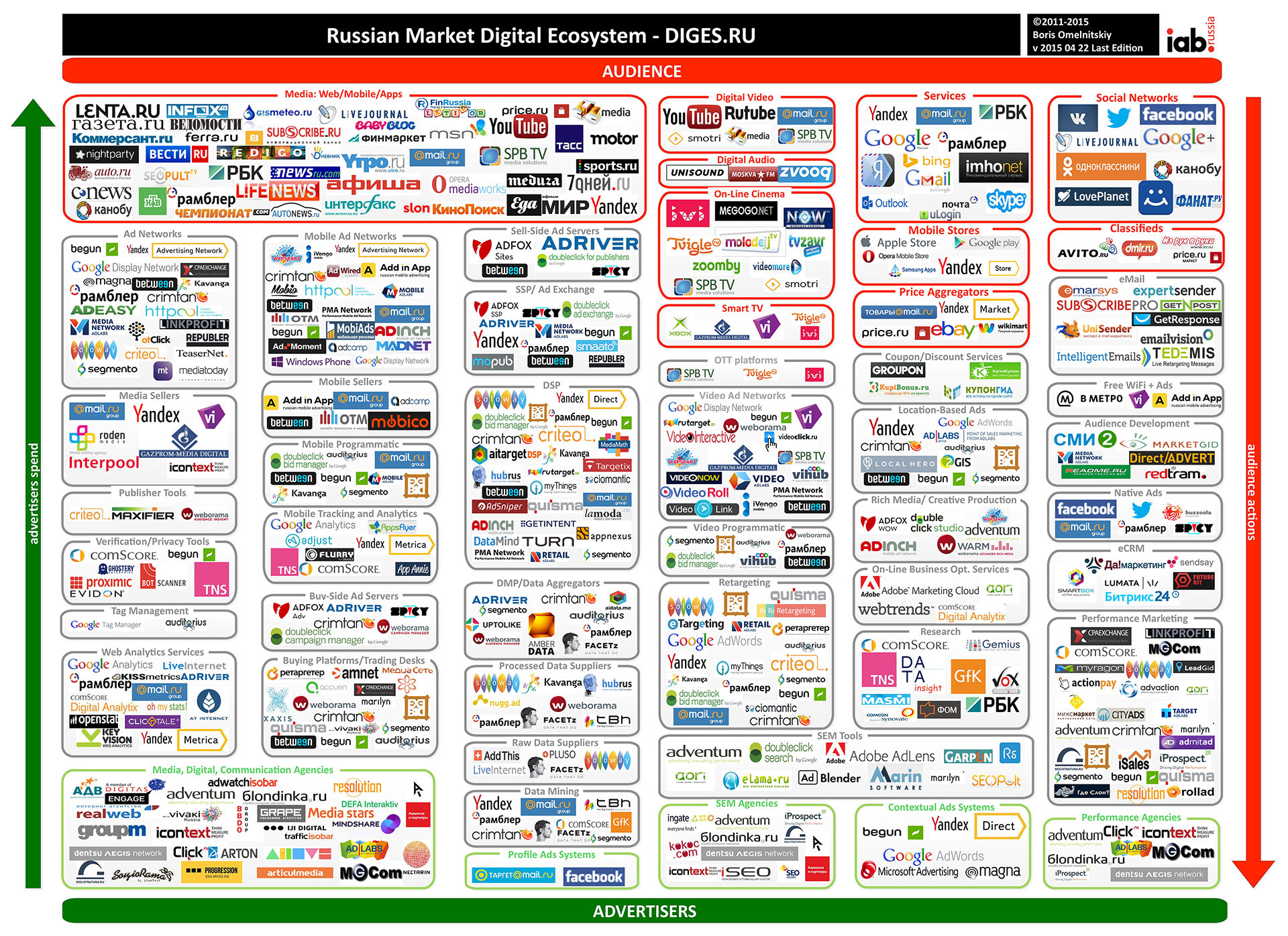 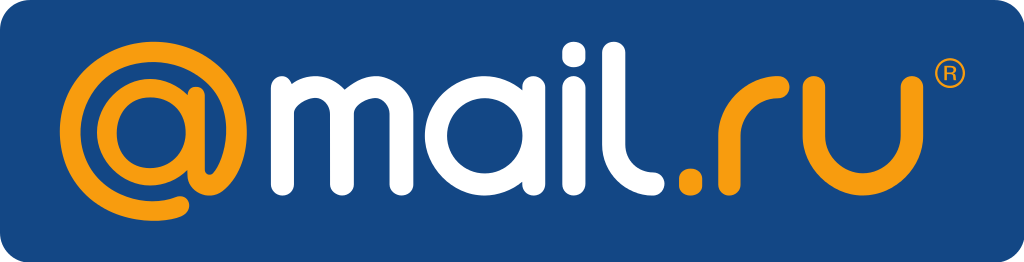 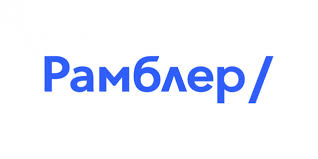 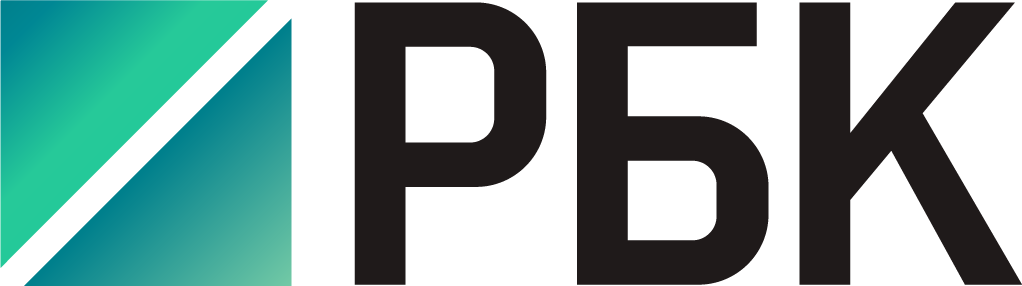 ….
6
2016
2000
Источник фотографии http://www.skyscrapercity.com
7
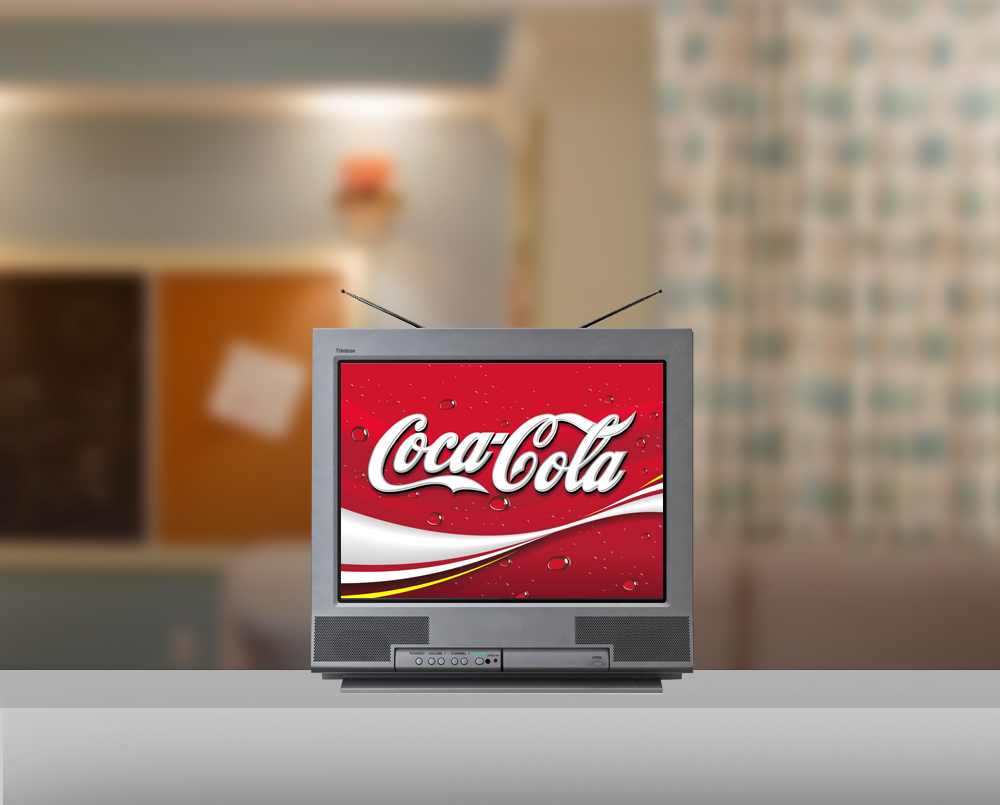 2016
2000
8
Разные люди и разные языки
Промо, Каталоги, Дистрибуция, Планограмма, Доля полки, КатМан, SKU, ROI
Brand Awareness and use,
Brand Safety,
GRP, TRP, SOV, Distribution
SOM
Трафик, конверсии, CPC, CTR, CTO, CPA, LTV
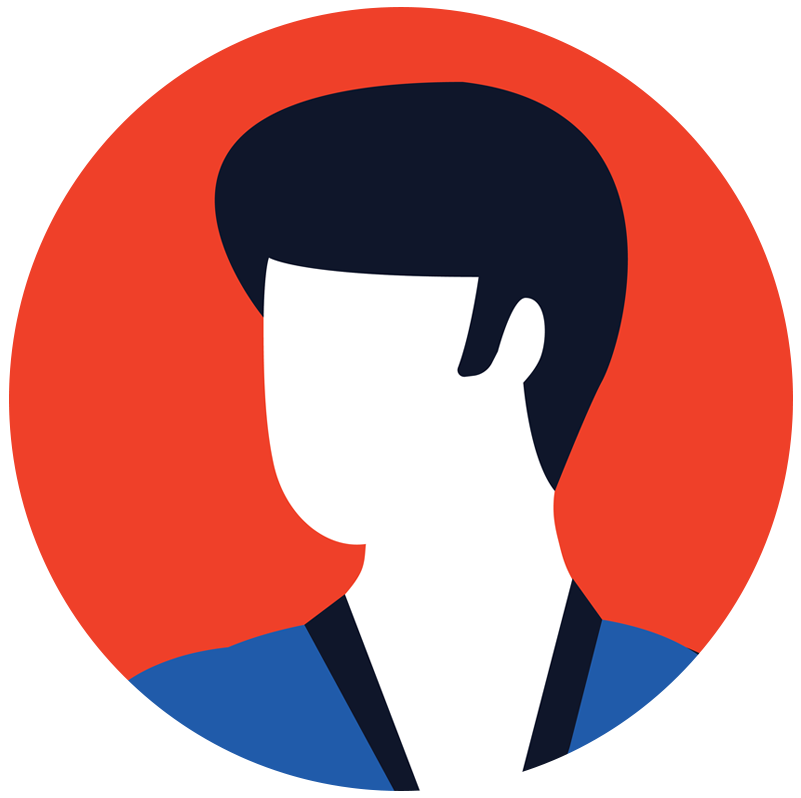 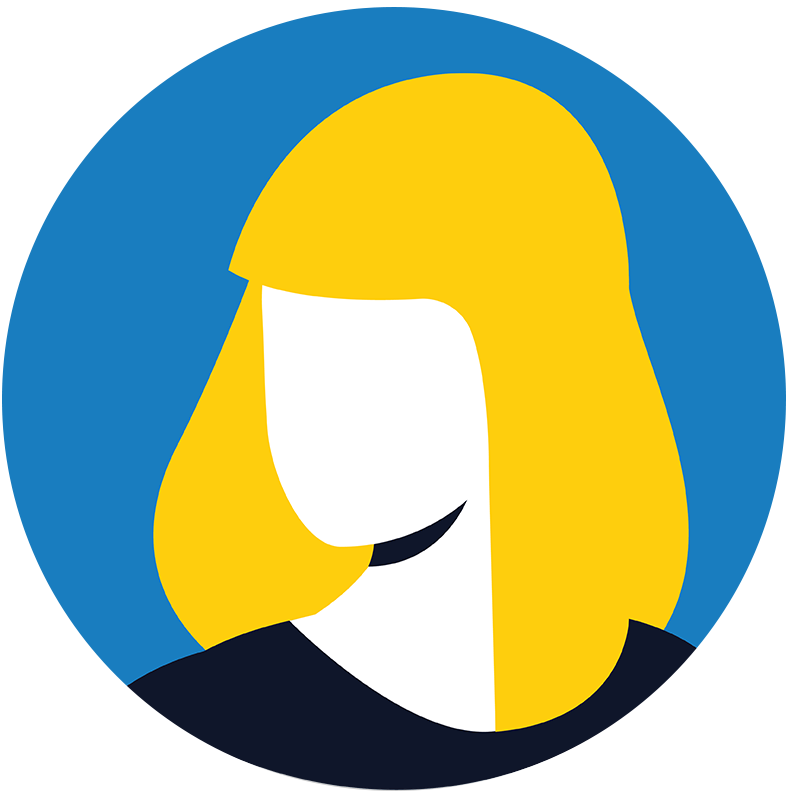 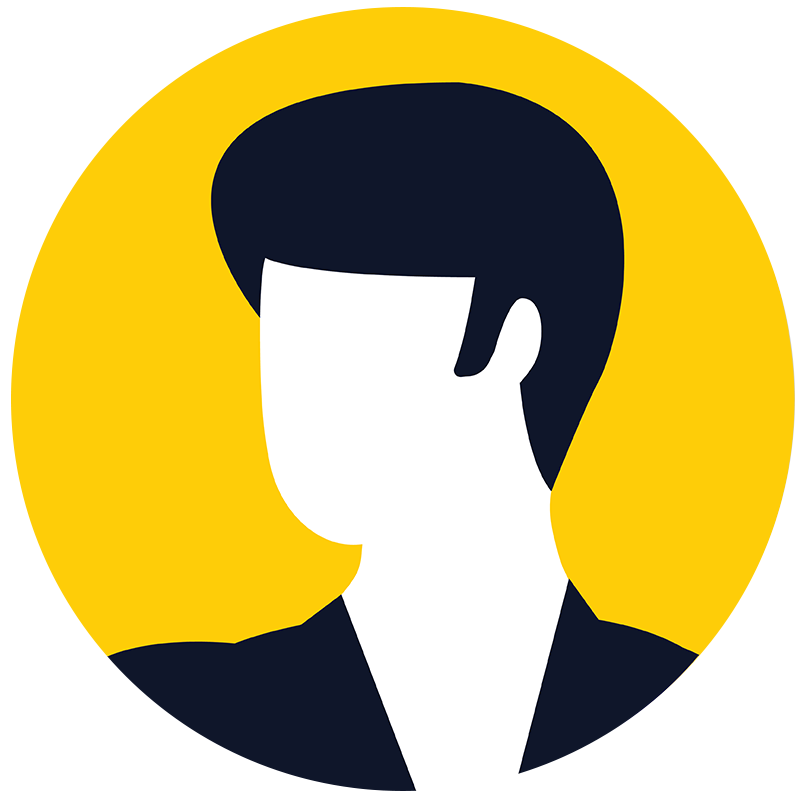 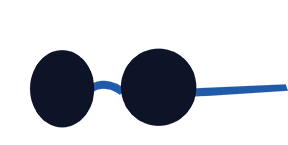 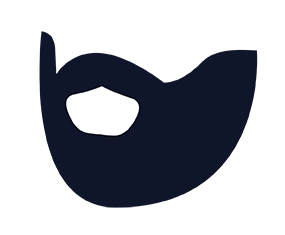 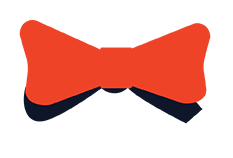 Digital
Бренд
Трейд
9
Разные бюджеты
90 млрд
97 млрд
?
210 млрд
Листинги
Традиционная реклама
BTL
Интернет
10
Разные обороты
27 трлн
Офлайн
650 млрд
Онлайн
11
Один путь покупателя
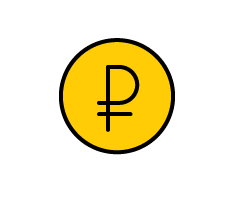 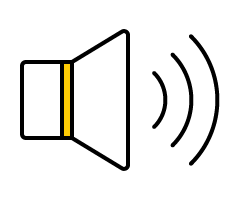 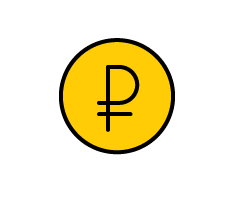 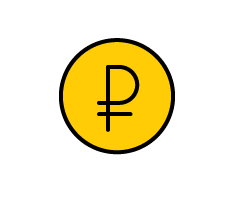 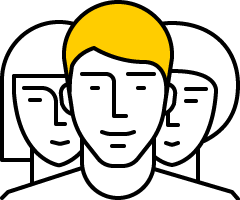 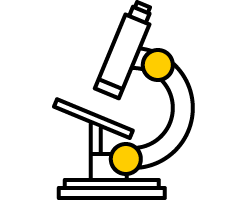 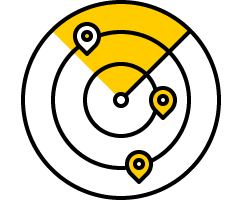 Узнал
Выбрал
Купил
Порекомендовал
Повторно купил
Заинтересовался
12
Как связать между собой два мира?
Как объединить два мира
Что мы можем сделать, отталкиваясь от локации пользователя?
Измерять конверсии рекламы в посещения любых мест продаж и в покупки
Создать новые модели ретаргетинга (заходил в ТВ, в конкретный магазин, к полке)
Реализовать механизм персонального продвижения используя технологии машинного обучения 
Создать канал общения с покупателем в момент принятия решения о покупке
Строить поведенческие сегменты на основе гео-данных и на их пересечении с другими  	данными
Строить профили локаций для дальнейшего таргетинга на аудиторию под специфические задачи брендов
14
Альтернативный взгляд на измерение эффективности офлайн рекламы
Измерение отклика на офлайн рекламу

Использование данных смотрения видео контента для нацеливания на домохозяйства и отслеживание конверсий

Все технологии, необходимые для этого, присутствуют. Вопрос в готовности рынка.
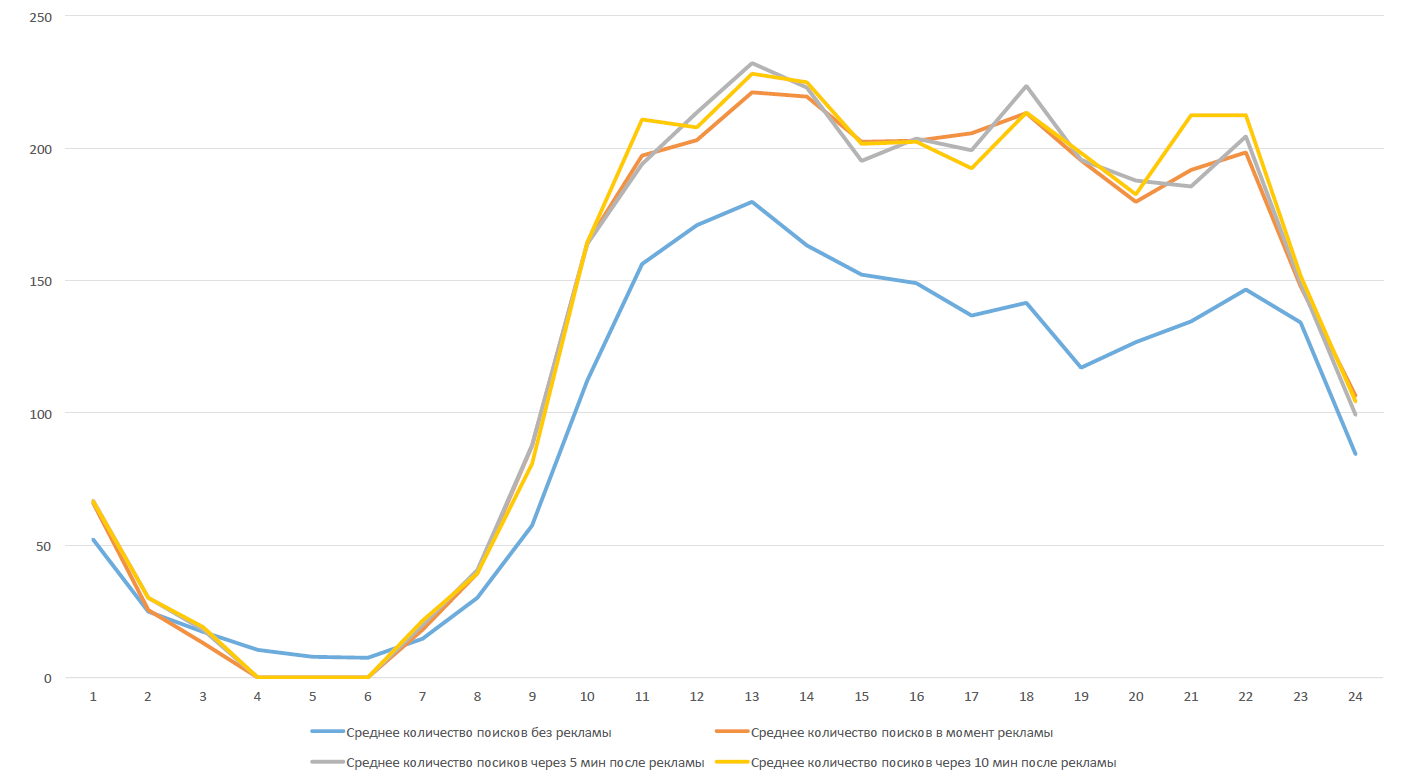 15
Third-party data
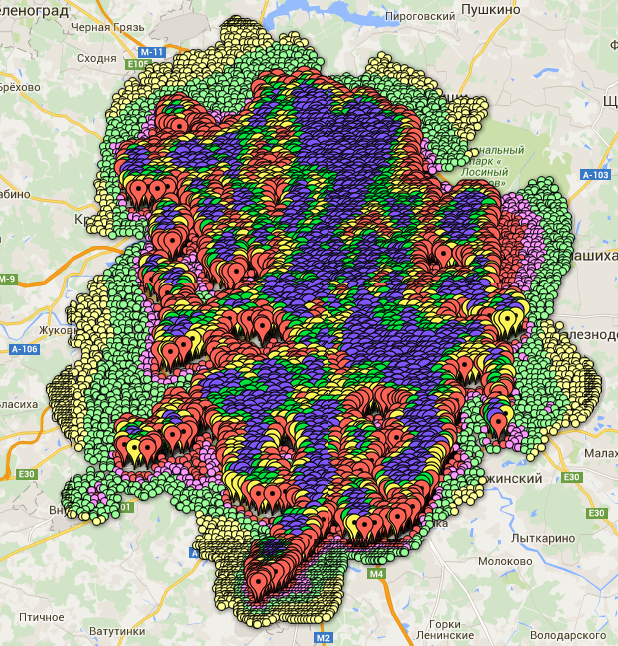 Новые сигналы для геотаргетированной рекламы.
Мы берем данные о продажах в оффлайне от одного из мировых лидеров в этой области – Nielsen
Нацеливаемся на пользователей в разных местах карты, отталкиваясь от этих данных
Исходя из динамики данных измеряем эффективность кампаний.
16
Что делать с гео-данными
17
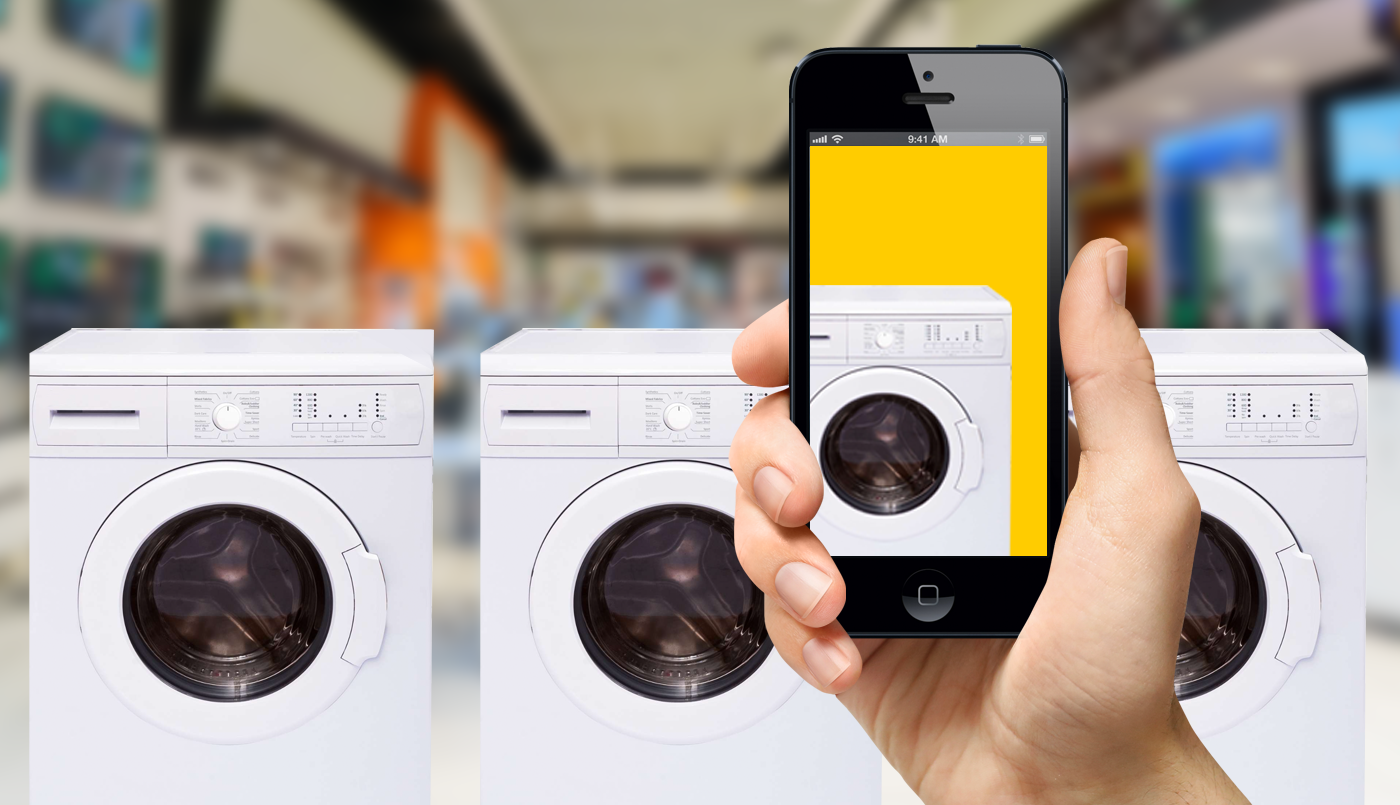 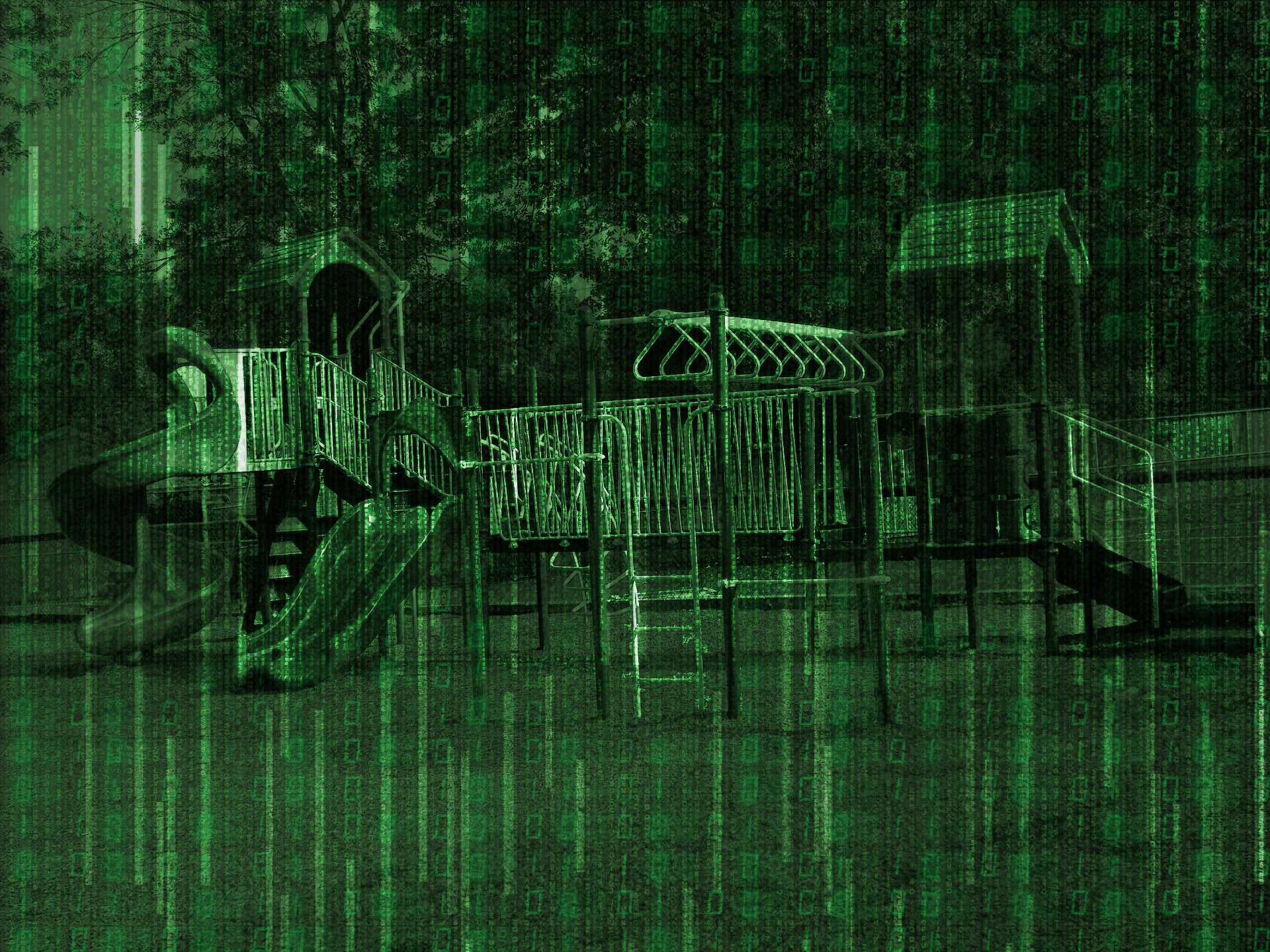 Что делать с гео-данными
Данные о перемещениях пользователя сами по себе много значат
С одной стороны, есть ряд источников данных о местоположении пользователей
С другой – базы геоданных в России
Мы объединяем эти два датасета, сравнивая историю местоположения пользователей с категориями локаций в реальном мире
Полученные поведенческие (в офлайне!) сегменты могут применяться как для геоконтекстной рекламы в онлайне, так и для создания сегментов для нацеливания
18
Базовые омни-канальные продукты
После определения локации онлайн-пользователя в оффлайне
Видим пользователя и его координату
Показываем ему рекламу в онлайне потом
Измеряем эффект от онлайн-рекламы
Показываем ему рекламу в он-лайне сейчас
Атрибутируя увеличение пешеходного трафика к кампании в интернете
Проблема с инвентарем, но есть разные методы работы с этим
Offline-to-online ретаргетинг: видим в офф-лайне, догоняем в он-лайне
19
Персонализированные предложения
25%
20
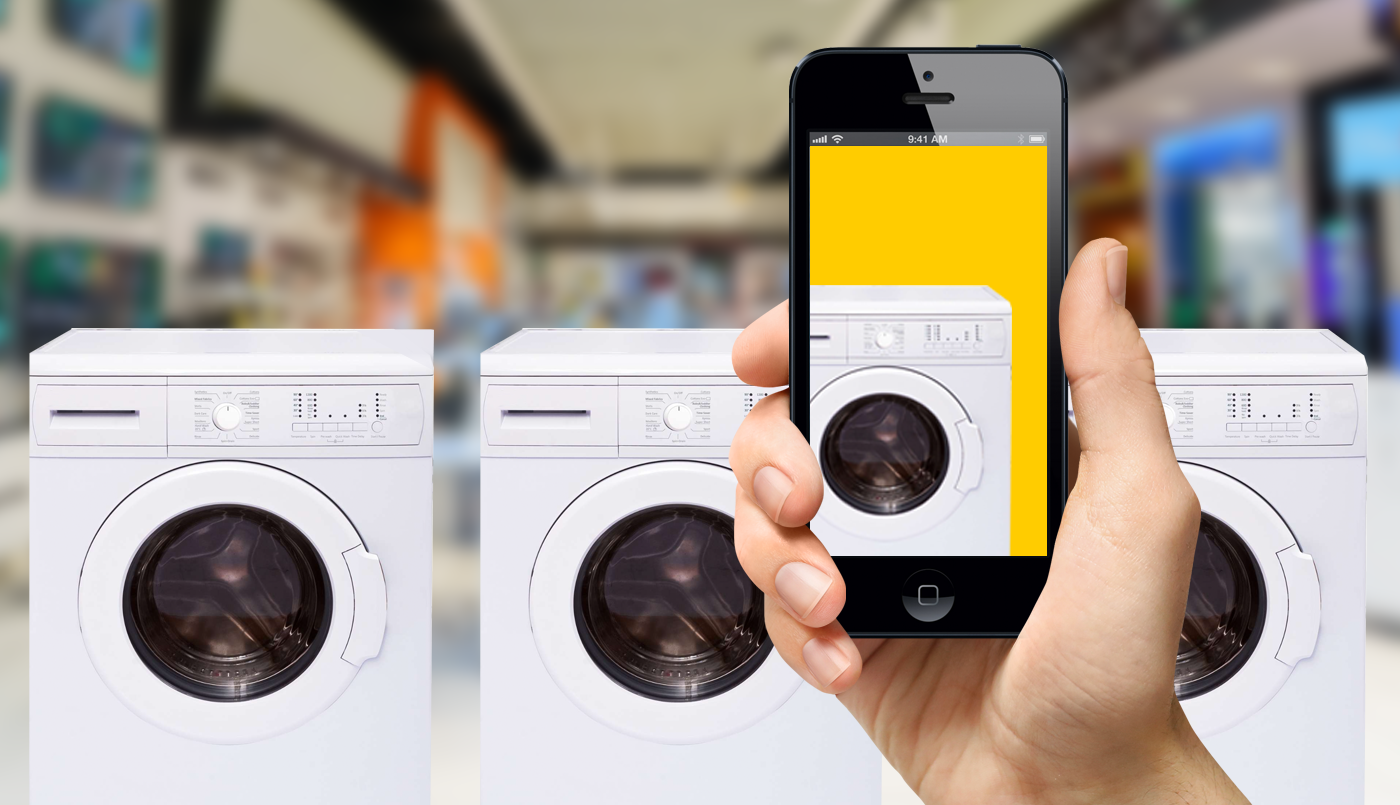 Персонализированные предложения
Гиперлокальность – это когда с точностью до метра и секунды.
25%
Гиперлокальная рекламая – на уровне торгового зала
Проводится интеграция с платформами digital signage и с программами лояльности
Отслеживая в реальном времени перемещение потребителей относительно товарных зон – проводится аукцион среди брендов
По POS- и CRM-данным измеряется эффективность коммуникаций и конверсии
21
Omni-channel и omni-device
Определенным людям
В определенное время
В определенном месте
Определенное сообщение
На определенном устройстве
Определенное предложение
Для определенного канала продаж
На основе определенных данных
22
Маркетолог будущего настоящего
Brand Awareness,
Brand Safety, Distribution?
GRP, TRP, SOV, Промо, Планограмма, SKU, ROI, Трафик, конверсии, CPC, CTR, CTO, CPA, LTV, SOM
Brand Awareness,
Brand Safety,
GRP, TRP, SOV,
Промо, Планограмма, SKU, ROI
Трафик, конверсии, CPC, CTR, CTO, CPA, LTV
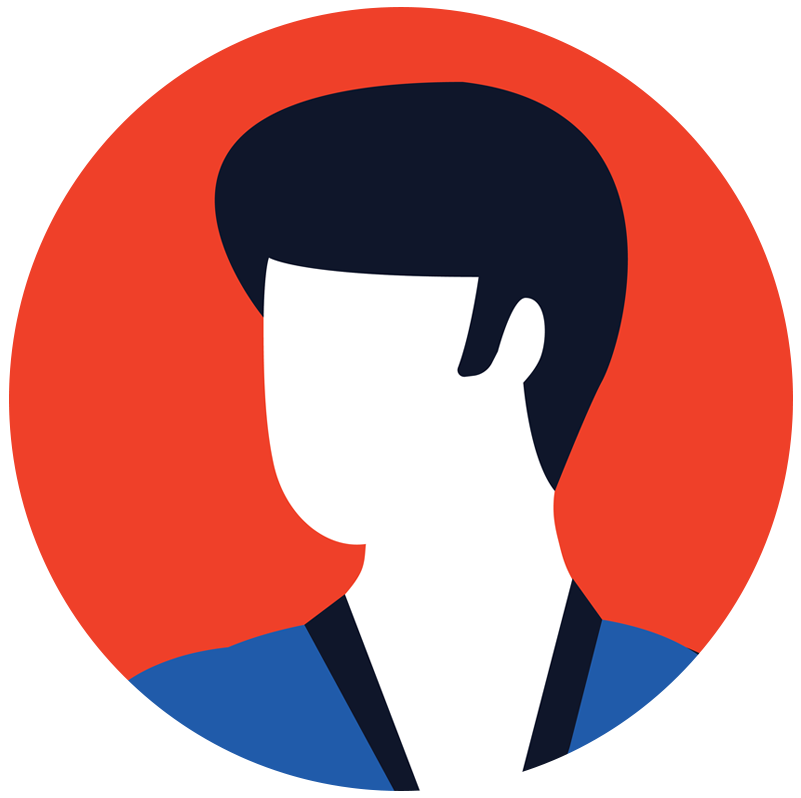 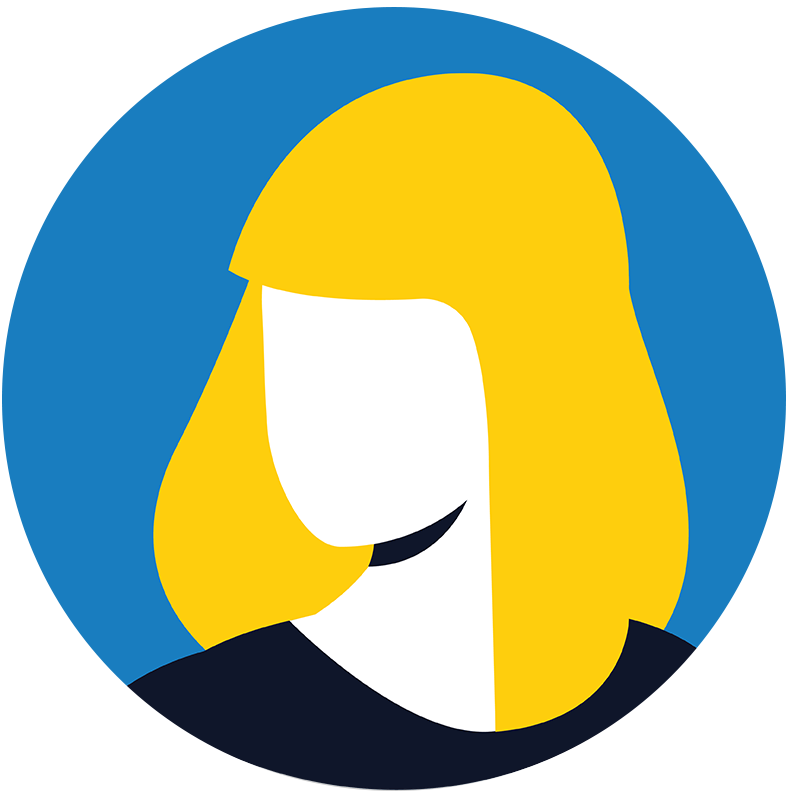 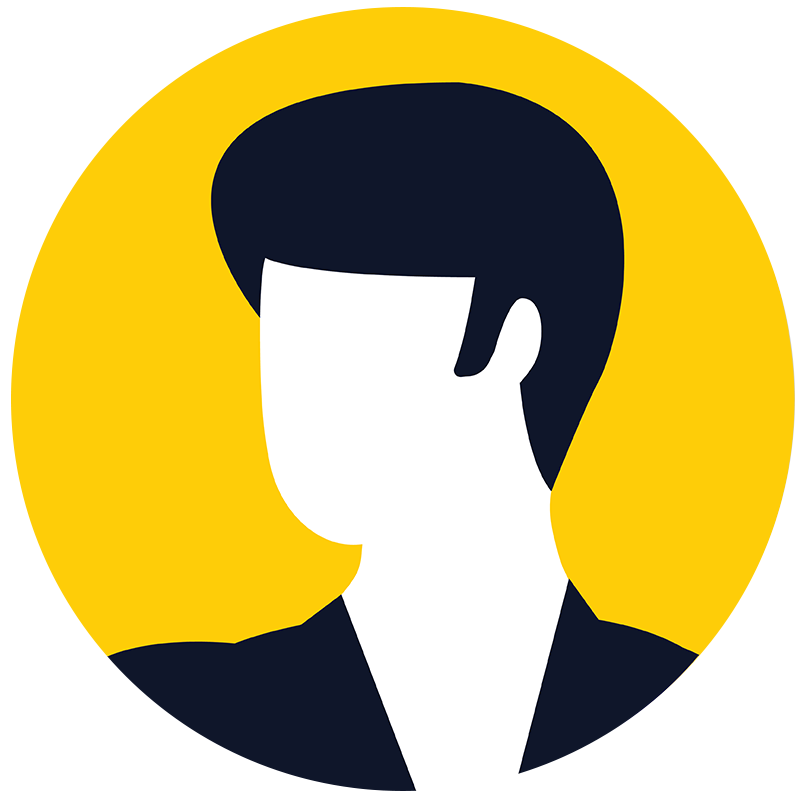 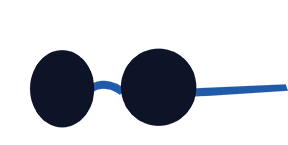 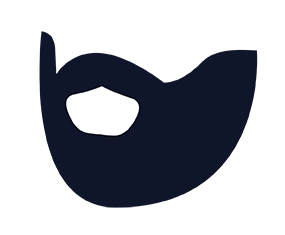 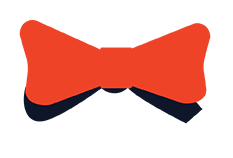 Digital
Бренд
Трейд
Маркетолог
23
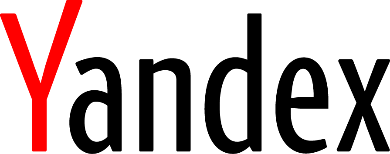 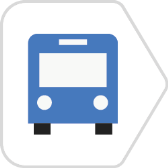 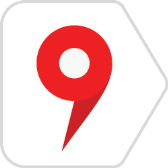 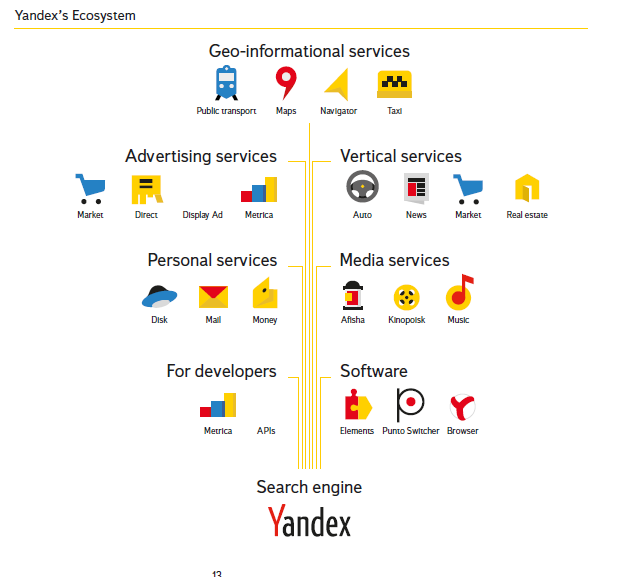 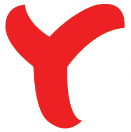 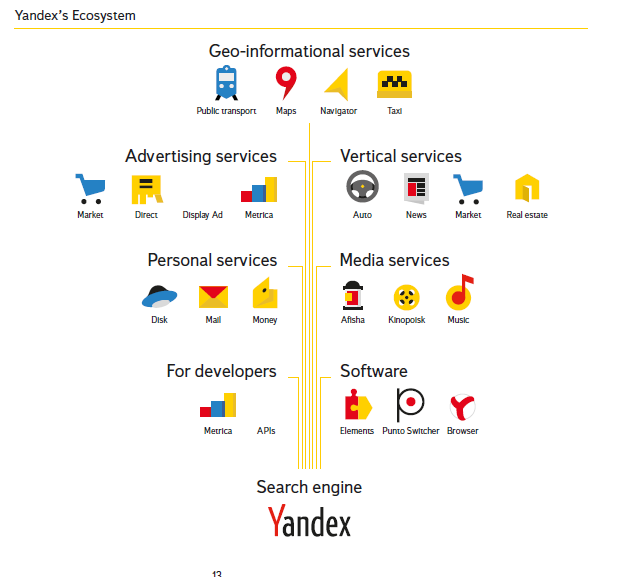 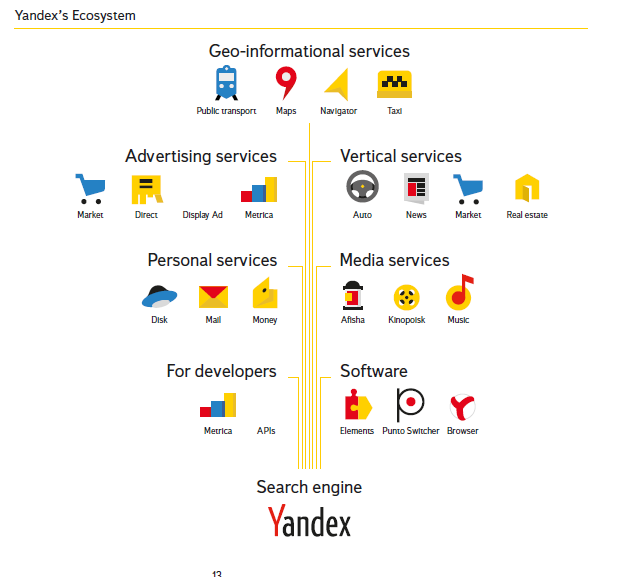 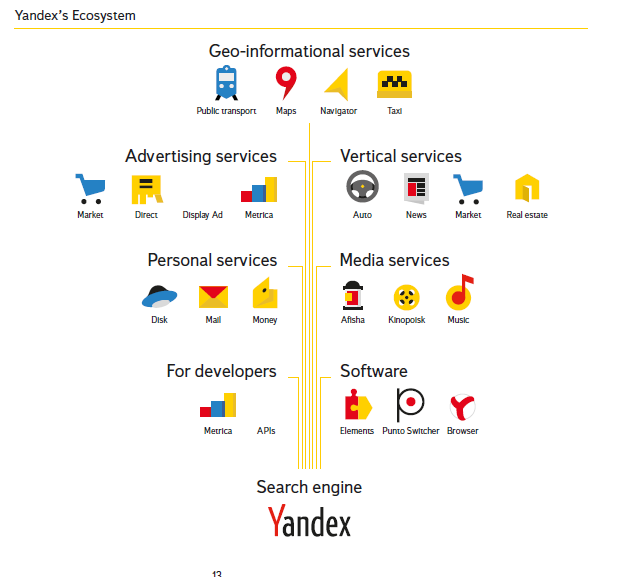 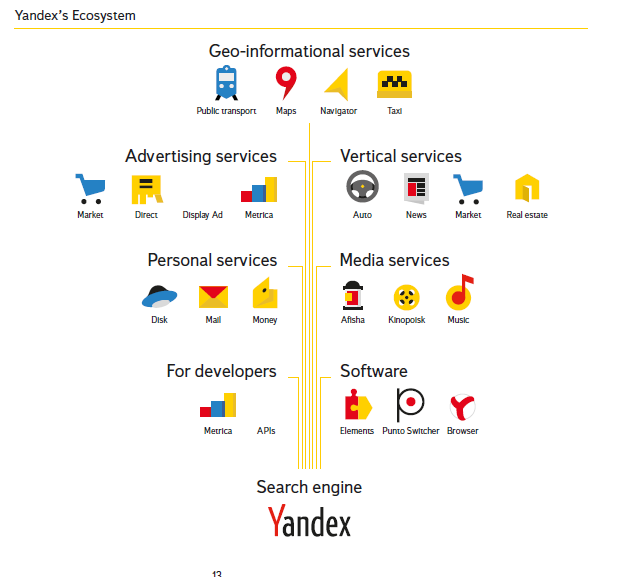 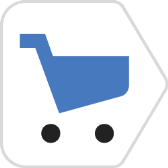 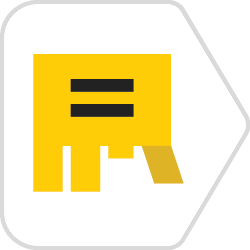 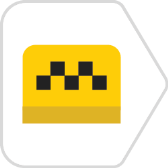 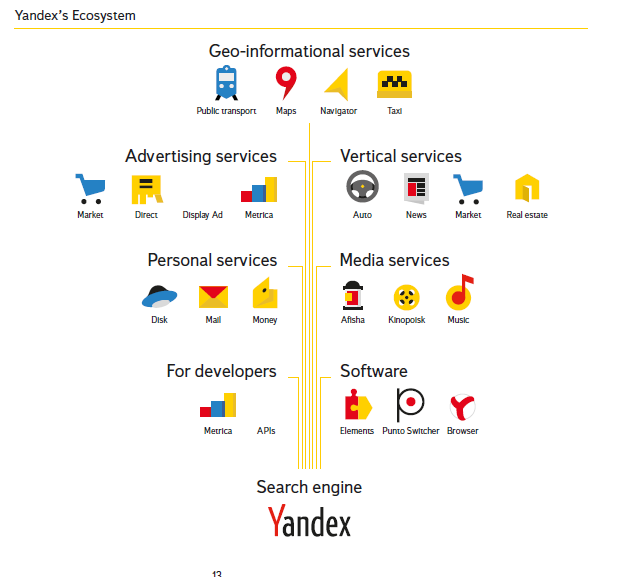 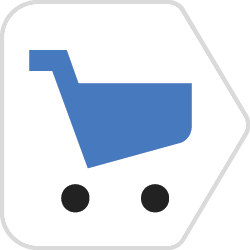 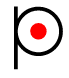 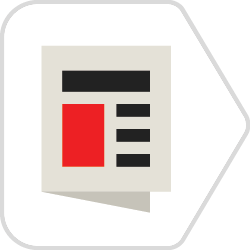 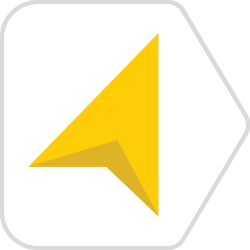 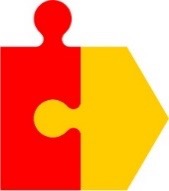 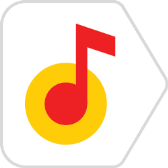 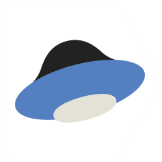 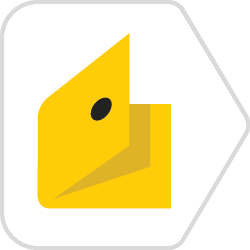 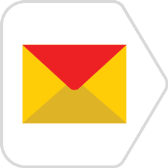 Metrica
Metrica
Browser
Public transport
Music
Direct
Market
Money
Disk
Mail
Kinopoisk
Punto-Switcher
Elements
Maps
Navigator
Taxi
News
Market
Afisha
Real estate
Auto
Search engine
Geo-info services
Vertical services
Personal services
Mediaservices
Advertising services
Software
Display Ad
APIs
24
For developers
[Speaker Notes: Тут важно показать что поиск в основе всего и выравнить фигурки]